Instituições e Políticas de RegulaçãoAno letivo 2023/2024
Aula 1 - 24/03/2024
Mestrado MPA
Susana Paulino
Apresentação
Conteúdos 
Método de avaliação 
Caso prático inicial – interação de uma atividade com as diversas instituições públicas
Conteúdos da Unidade Curricular
1. Teorias da regulação económica
2. O papel do Estado enquanto agente regulador
3. Enquadramento institucional nacional
4. Enquadramento institucional supranacional
5. Regulação setorial
6. Política de concorrência
7. Análise de casos práticos
Objetivos
(i) Estejam familiarizados com conceitos jurídico-económicos da regulação económica;
(ii) Saibam identificar os diferentes níveis jurisdicionais de tomada de decisão regulatória e respetivas áreas de competência;
(iii) Compreendam os desafios lançados à regulação económica pela globalização e economia digital;
(iv) Sejam capazes de proceder à discussão e análise crítica de opções regulatórias no contexto multi-jurisdicional, mediante a identificação das questões jurídico-económicas subjacentes;
(v) Tenham adquirido conhecimentos sobre a avaliação do impacto de medidas de regulação
Metodologia e método de avaliação
Método de ensino expositivo e participativo. 
Estudo de casos. 
Envolvimento individual de cada estudante.
A avaliação decorrerá em duas épocas (época normal e época de recurso). 
Na época normal será feita por trabalho escrito individual sobre tema escolhido pelos alunos, previamente aprovado, com apresentação oral em sala.
Na época de recurso será feita por trabalho escrito individual sobre tema comum para todos os alunos, previamente aprovado, com apresentação oral em sala. Haverá um tema de trabalho distinto por época de avaliação.
Especificações do trabalho
Aproximadamente 5.000 palavras.
Trabalho escrito entregue até 2 dias da data da discussão do trabalho 
A data da discussão do trabalho será a data indicada nos termos do calendário de avaliação do respetivo semestre para a época normal e época de recurso.
A discussão do trabalho é feita mediante uma apresentação do trabalho (15 minutos) pela/o aluna/o, durante a qual ou no fim da qual, serão colocadas questões pela docente. 
Os trabalhos devem ser enviados em formato pdf para o endereço de correio eletrónico da docente. 
Época Normal: A avaliação será feita por trabalho escrito individual que verse sobre um dos temas da disciplina, proposto pelo aluno e previamente aprovado, com apresentação oral em aula. 
Época de recurso : Trabalho escrito individual sobre um tema comum indicado pela docente, após a publicação das avaliações da época normal, com apresentação oral.
Critérios de avaliação
Relevância do tema no âmbito da UC
Estruturação e organização do trabalho
Pesquisa efetuada 
Rigor conceptual
Análise critica 
Referências bibliográficas
Caso prático inicial
O sistema de ensino e 
avaliação de condutores
Jurisdicional
Tribunais
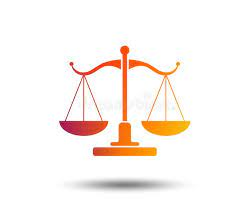 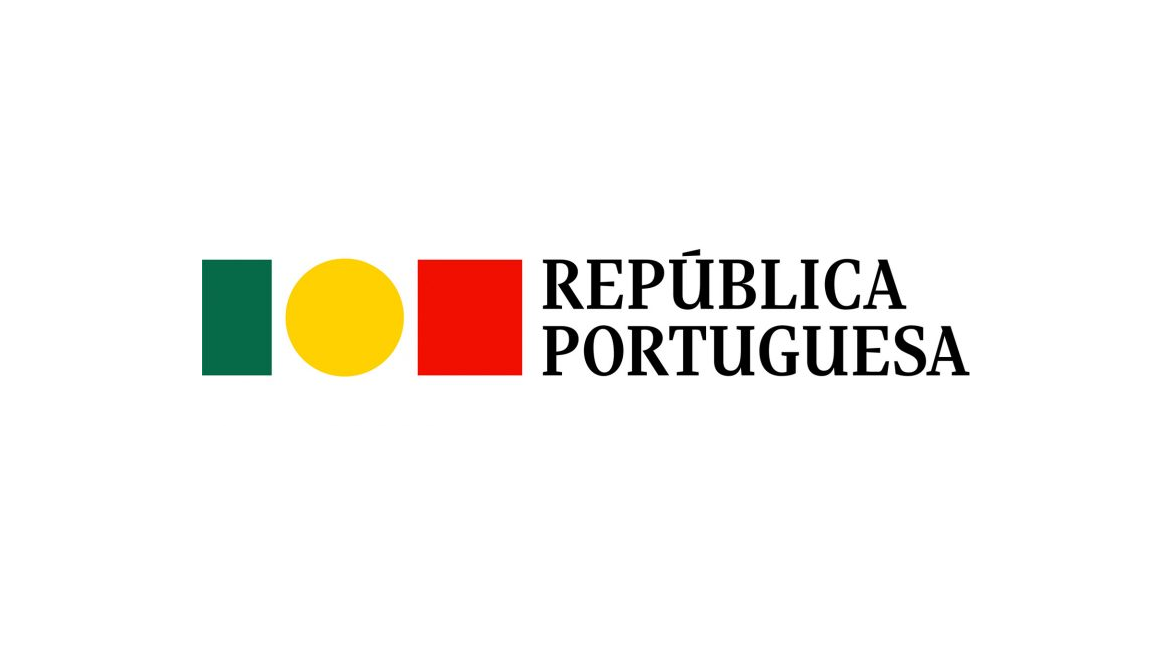 Política
EU
AR
Governo
Candidato a Condutor
Condutor
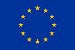 Administrativa
IMT, IP
ANSR
ACT
DGC
DGS
SPMS
DGADR 
DGERT
ANQEP
AT
SEG Social
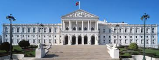 Carta de condução
Exames de condução
Ensino da condução
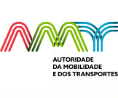 AMT



AdC



ASAE
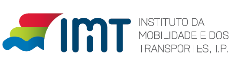 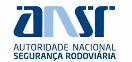 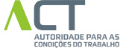 Regulamentação
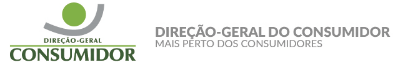 Regulação
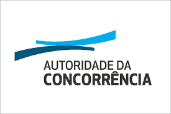 Escolas de Condução
Centros de Exame
Revalidação
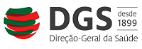 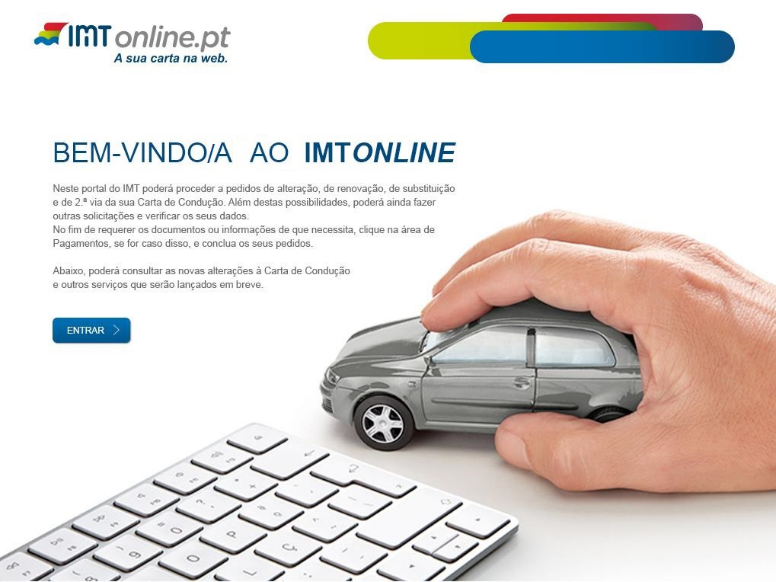 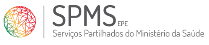 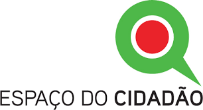 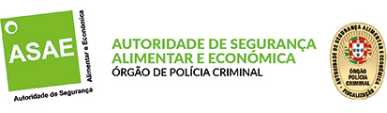 Instrutores
Diretores EC
Examinadores
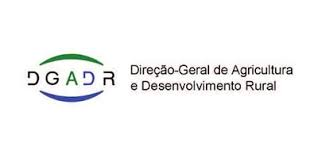 Parceiros
EC’s; CTT
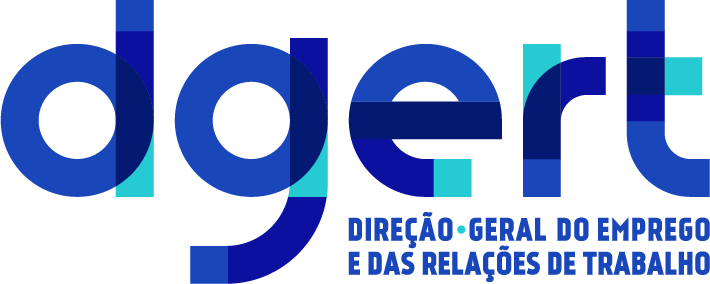 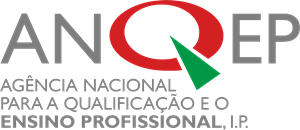 Balcões do IMT
Entidades  formadoras
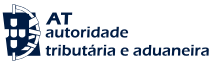 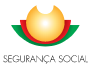